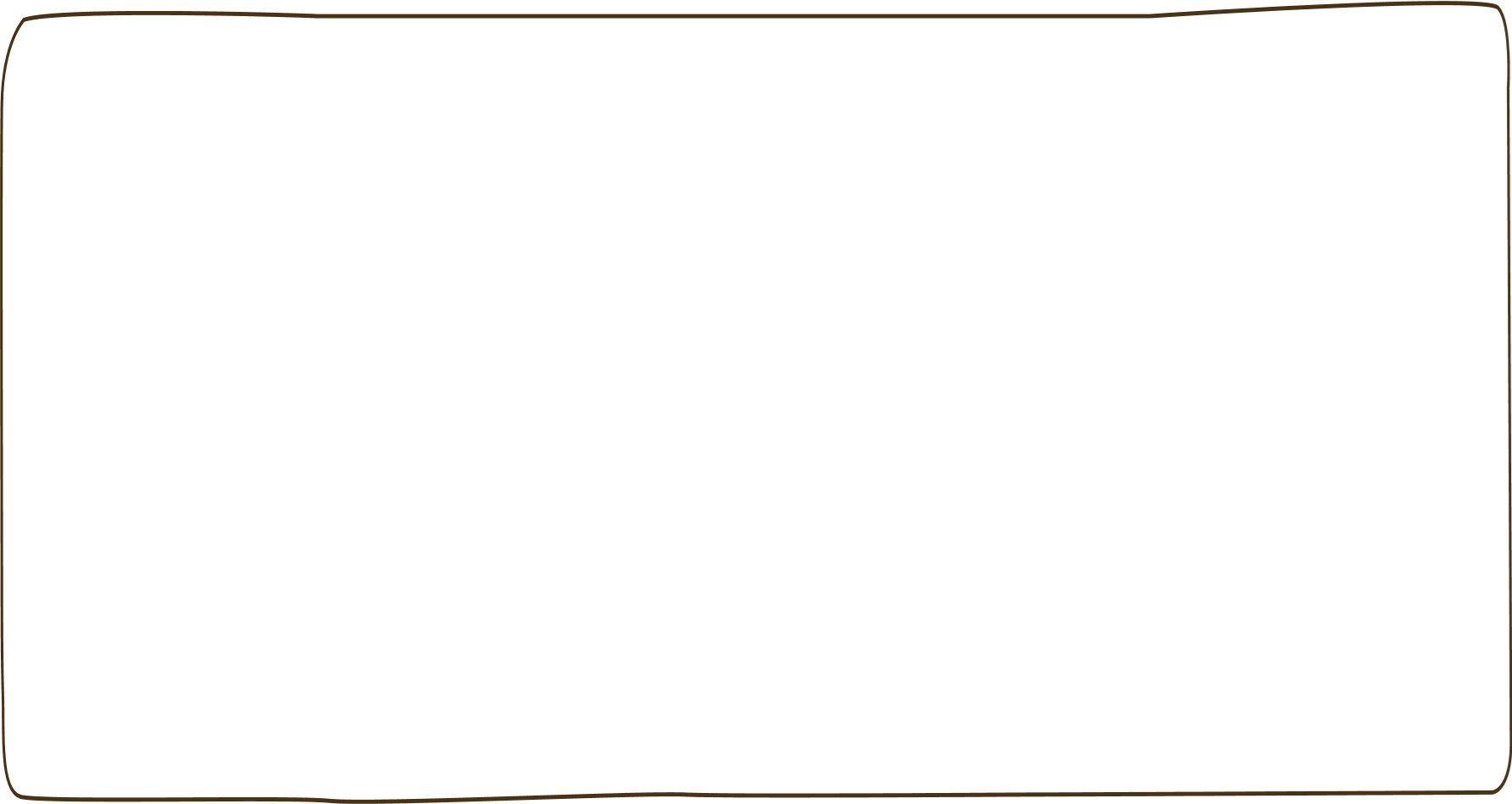 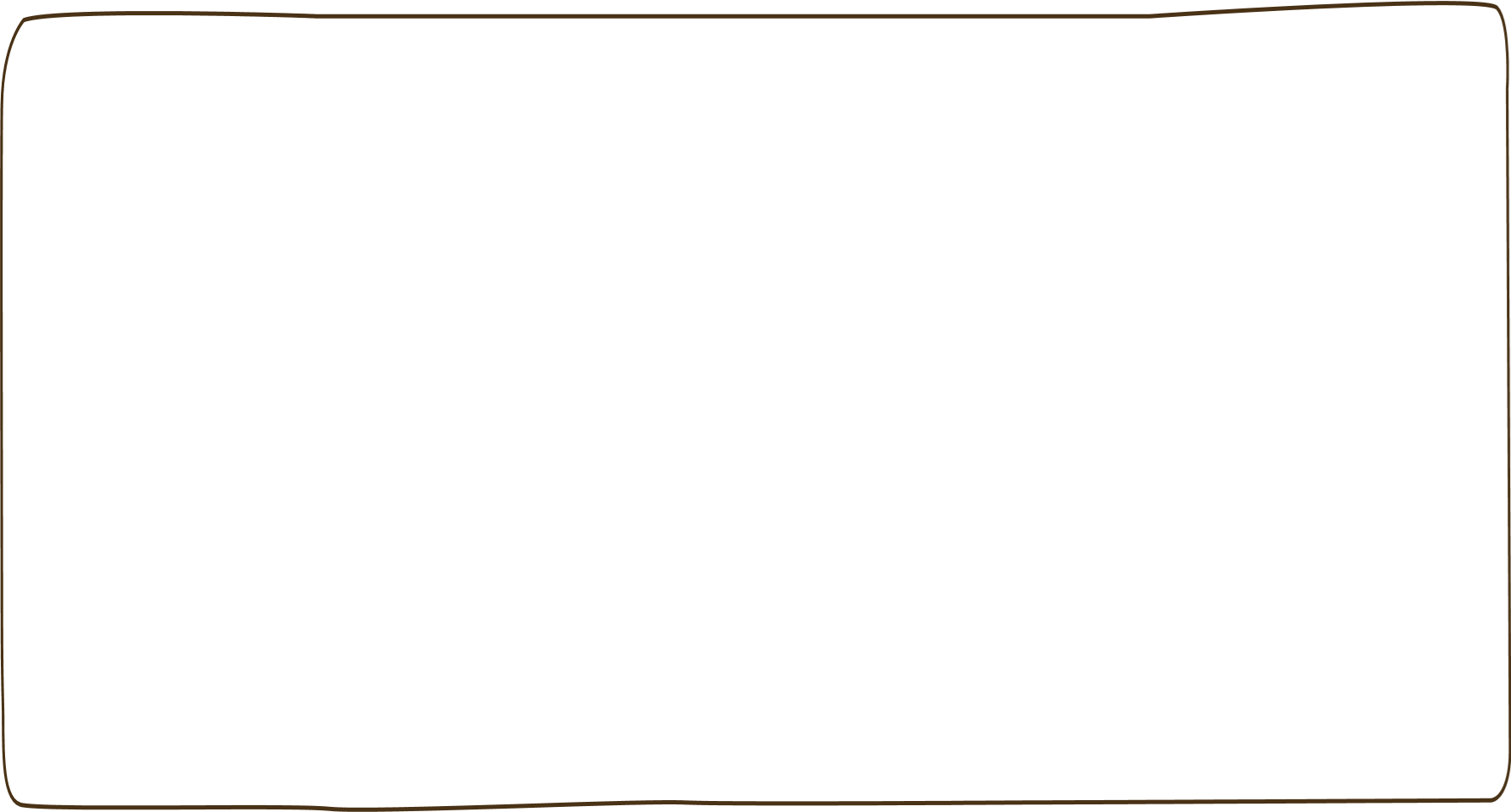 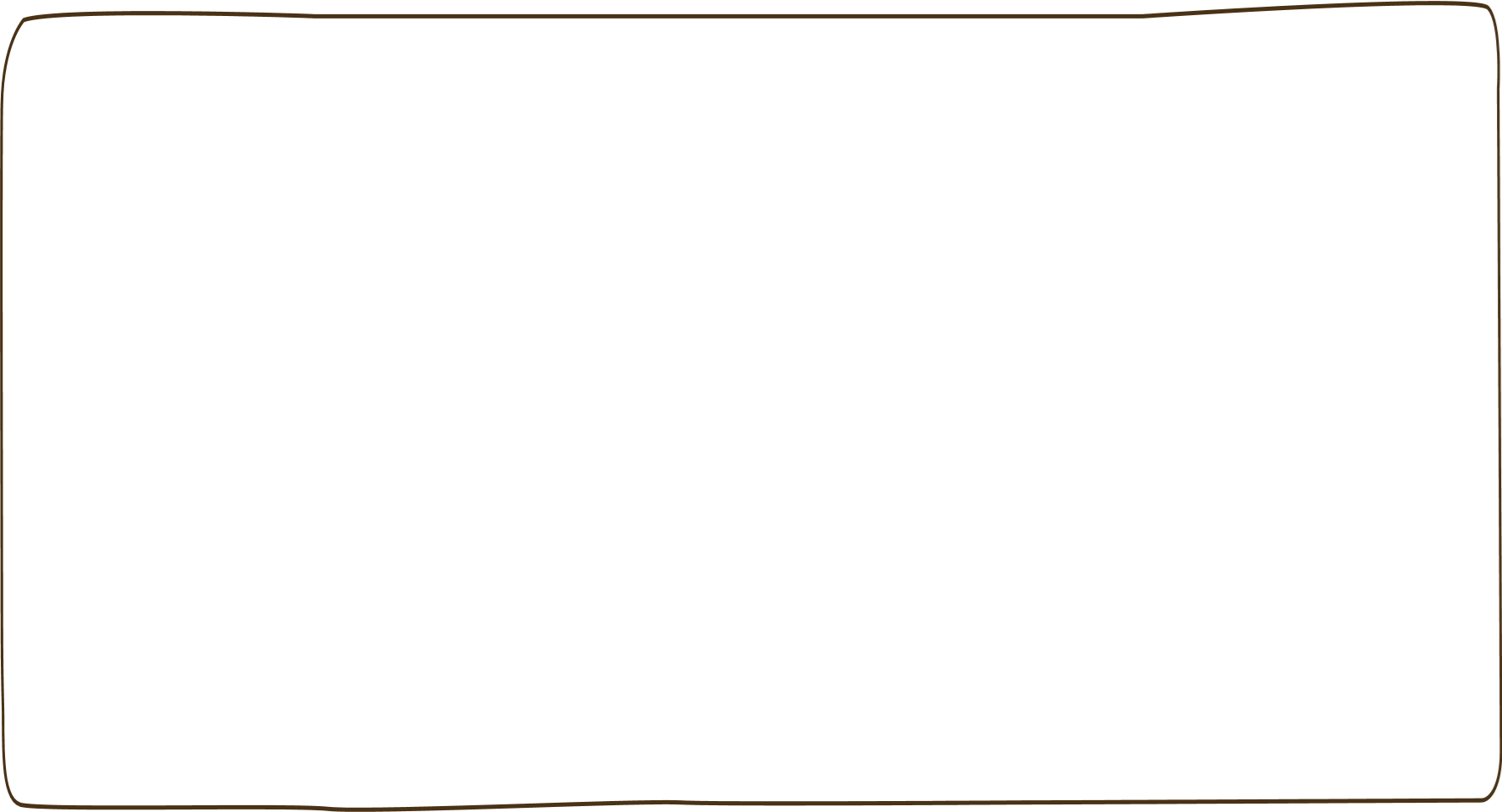 UBND HUYỆN HÓC MÔN
TRƯỜNG THCS ĐÔNG THẠNH
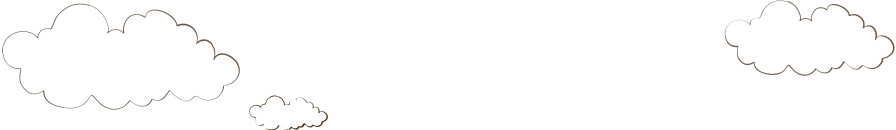 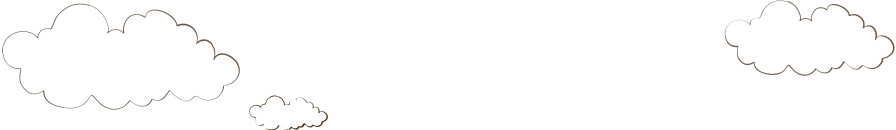 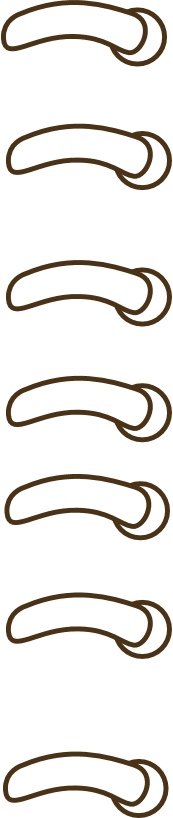 2
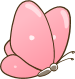 ÔN TẬP (tiết 1)
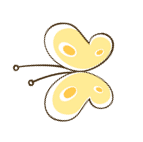 Tuần 26_Tiết 26:
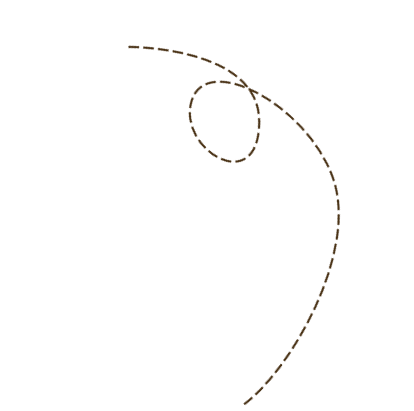 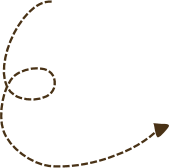 GV: Trần Thị Hoàng Quyên
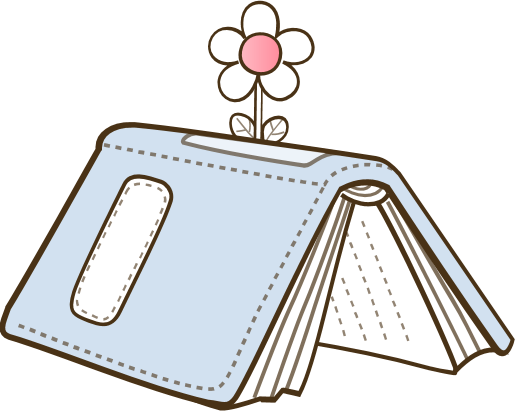 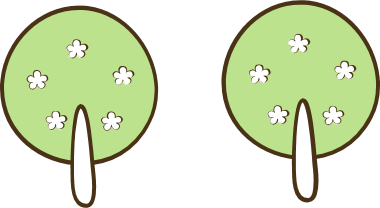 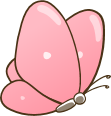 ĐỊNH LUẬT VỀ CÔNG
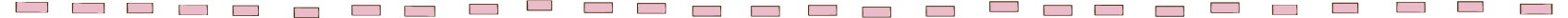 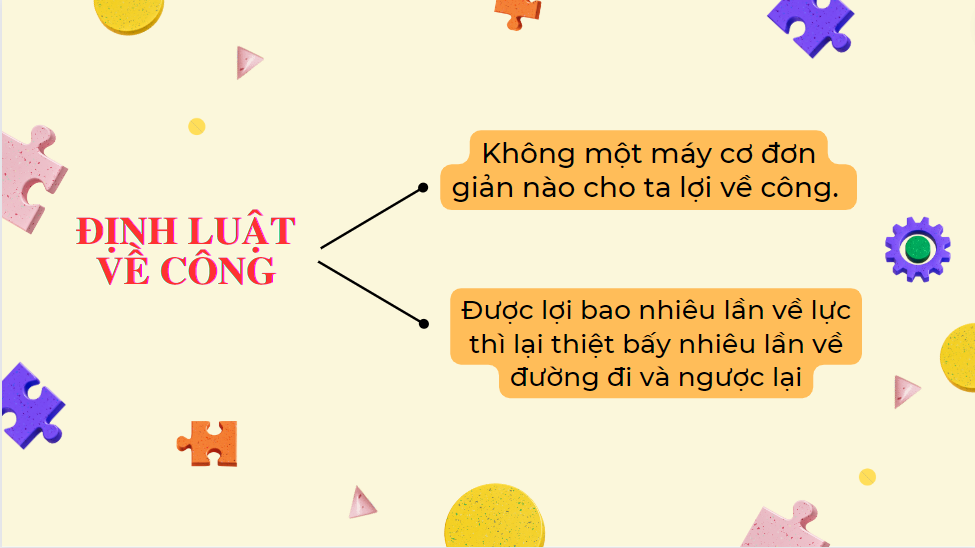 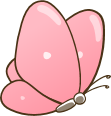 CÔNG VÀ CÔNG SUẤT
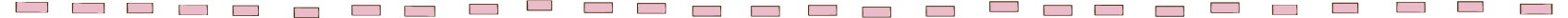 Khi lực tác dụng lên một vật và vật chuyển động theo phương không vuông góc với phương của lực thì lực có sinh công.
CÔNG
A = F.s
CÔNG VÀ CÔNG SUẤT
Công suất là đại lượng đo bằng công sinh ra trong một đơn vị thời gian.
CÔNG SUẤT
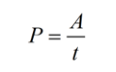 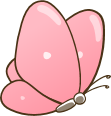 CƠ NĂNG
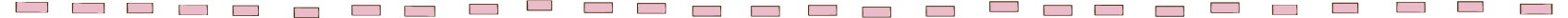 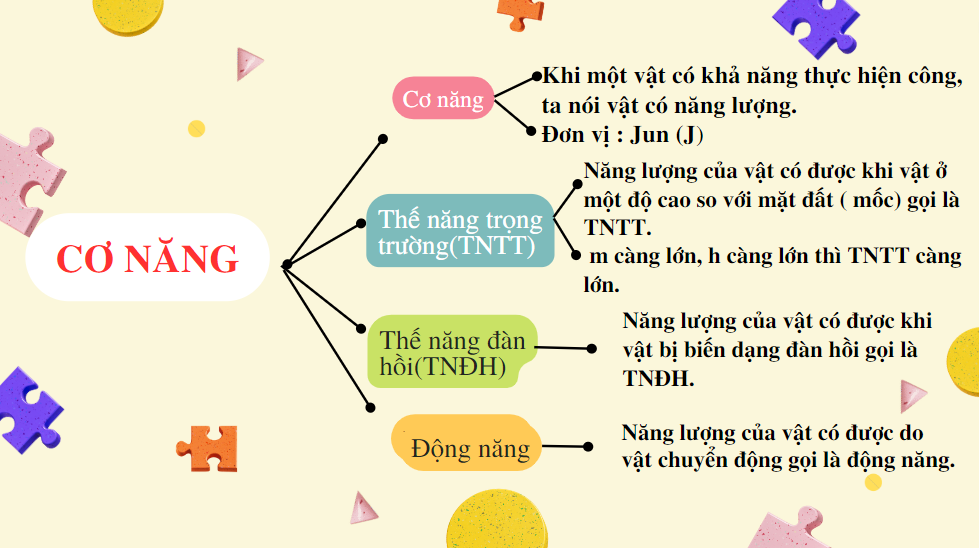 BÀI TẬP
1. Một con ngựa kéo một cái xe với lực kéo 700N. Tính công của con ngựa sau khi đi được 200m?
Giải 
		Công do cần cẩu thực hiện: 
		    A=F.s=700. 200= 140 000J
2.Một cần cẩu nâng vật nặng 50 kg lên cao 1,2 m.
a)Tính công do cần cẩu thực hiện.
b)Tính công suất của cần cẩu khi thực hiện công việc trên trong 1 phút ( bỏ qua ma sát)
Giải 
	Trọng lượng của vật nặng là:
 		P= 10.m=10.50=500 N
	Công do cần cẩu thực hiện: 
		A= P.h=500. 1,2= 600 J
	Công suất của cần cẩu: 
		P = A/t = 600/ 60=10 W
3. Trong các trường hợp sau ,trường hợp nào lực có sinh công? (3đ)
a/ Chuyển động của xe khi lên dốc 
b/ Người cử tạ đang giữ quả tạ trên cao.
c/ Kéo gầu nước từ dưới giếng lên.   
d/ Người đang ngồi trên ghế.
e/ Kéo căng một chiếc lò xo.
Trường hợp lực có sinh công là: a,c,e
7
4. Trong các trường hợp, trường hợp nào có thế năng trọng trường?
A. Xe ô tô đang đỗ bên đường.
B. Trái bóng đang lăn trên bàn
C. Hạt mưa đang rơi xuống
D. Em bé đang đọc sách
5. Trong các trường hợp, trường hợp nào có thế năng đàn hồi?
A. Dây cao su đang bị giãn.
B. Khúc gỗ đang trôi theo dòng nước.
C. Ngọn lửa đang cháy.
D. Quả táo trên mặt bàn.
6. Trong các trường hợp sau, trường hợp nào vật có động năng?
A.Một máy bay đang chuyển động trên đường băng của sân bay
B.Một ô tô đang đỗ trong bến xe
C.Một máy bay đang bay trên cao
D.Một ô tô đang chuyển động trên đường
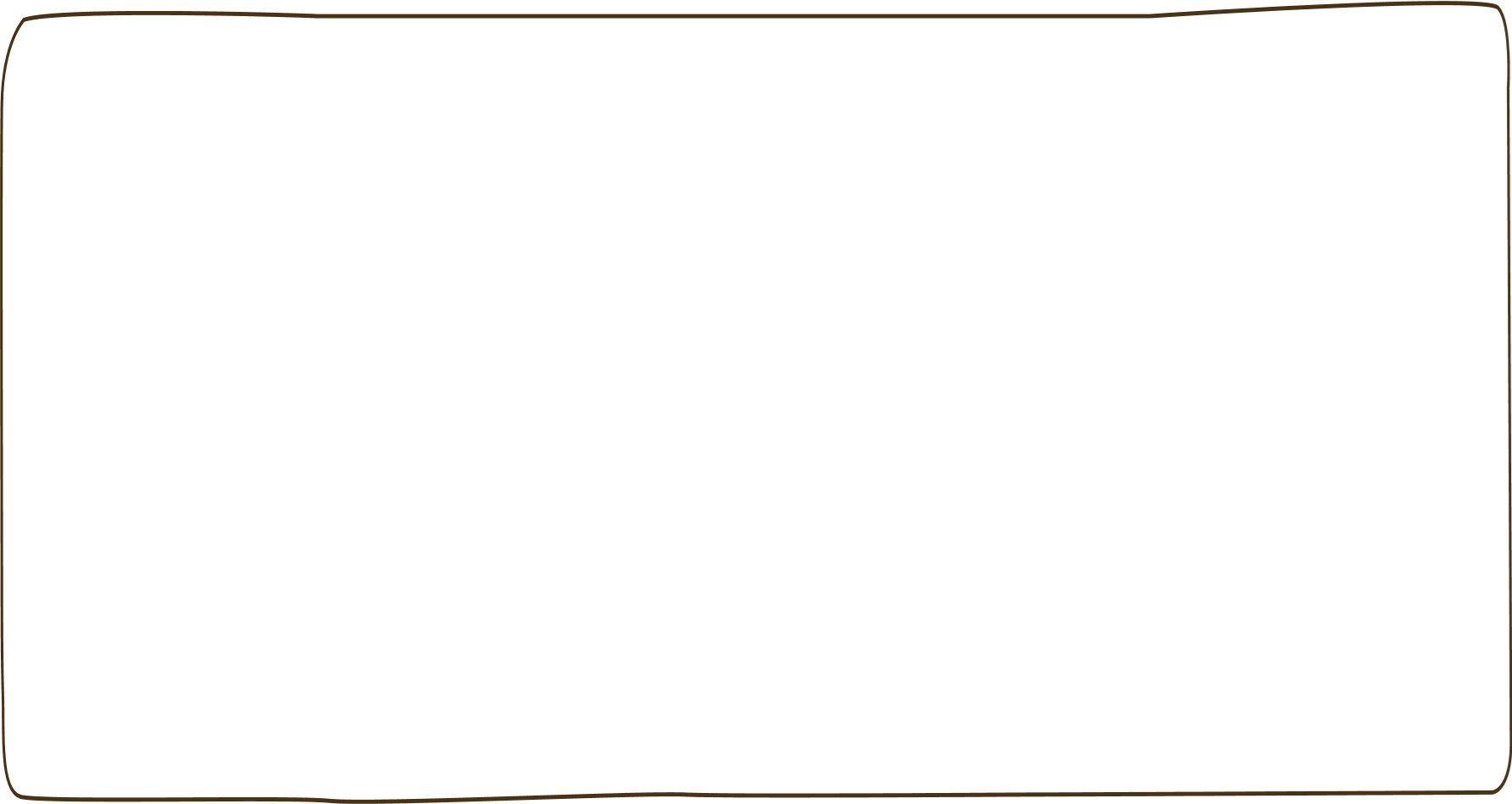 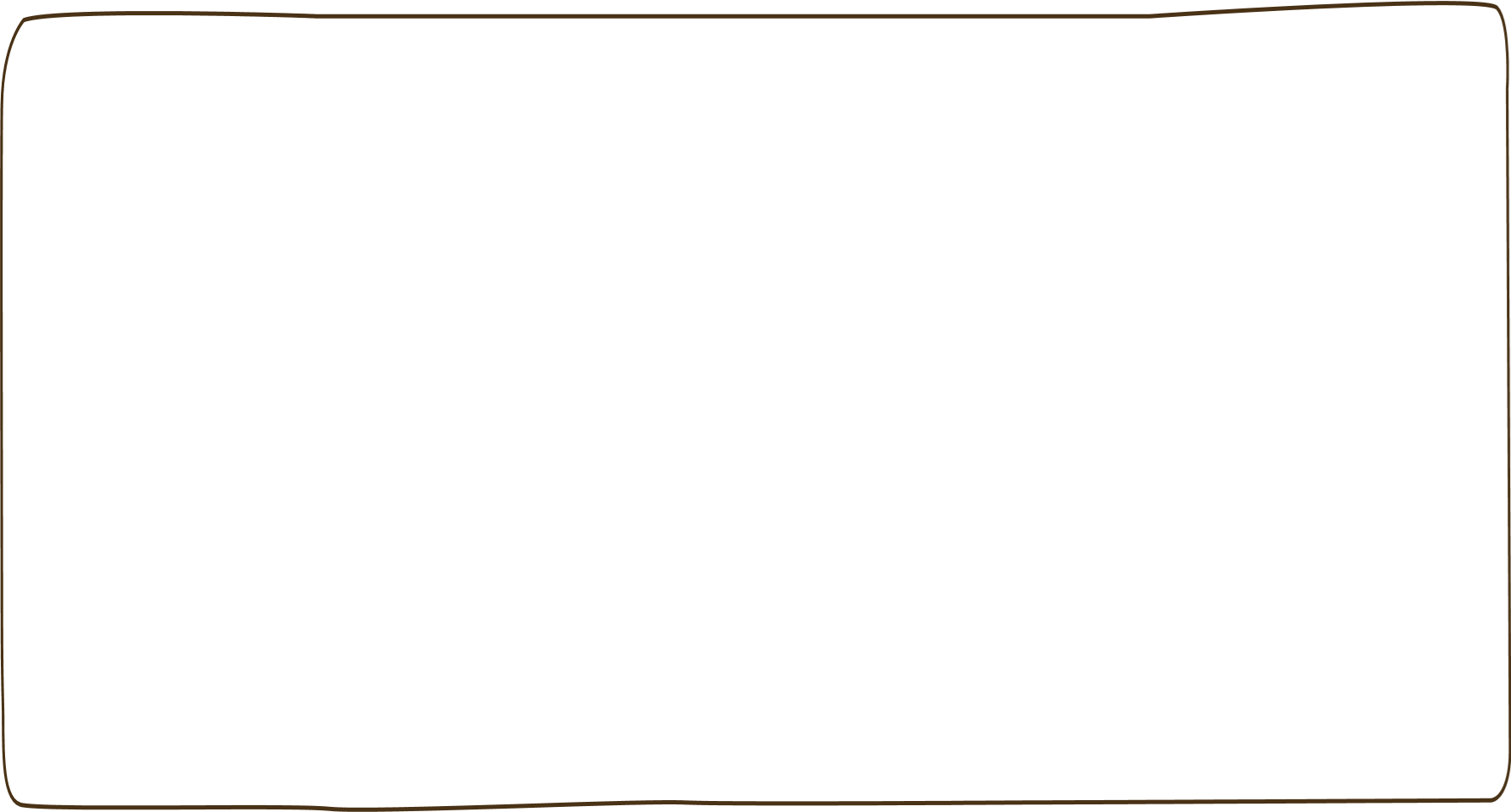 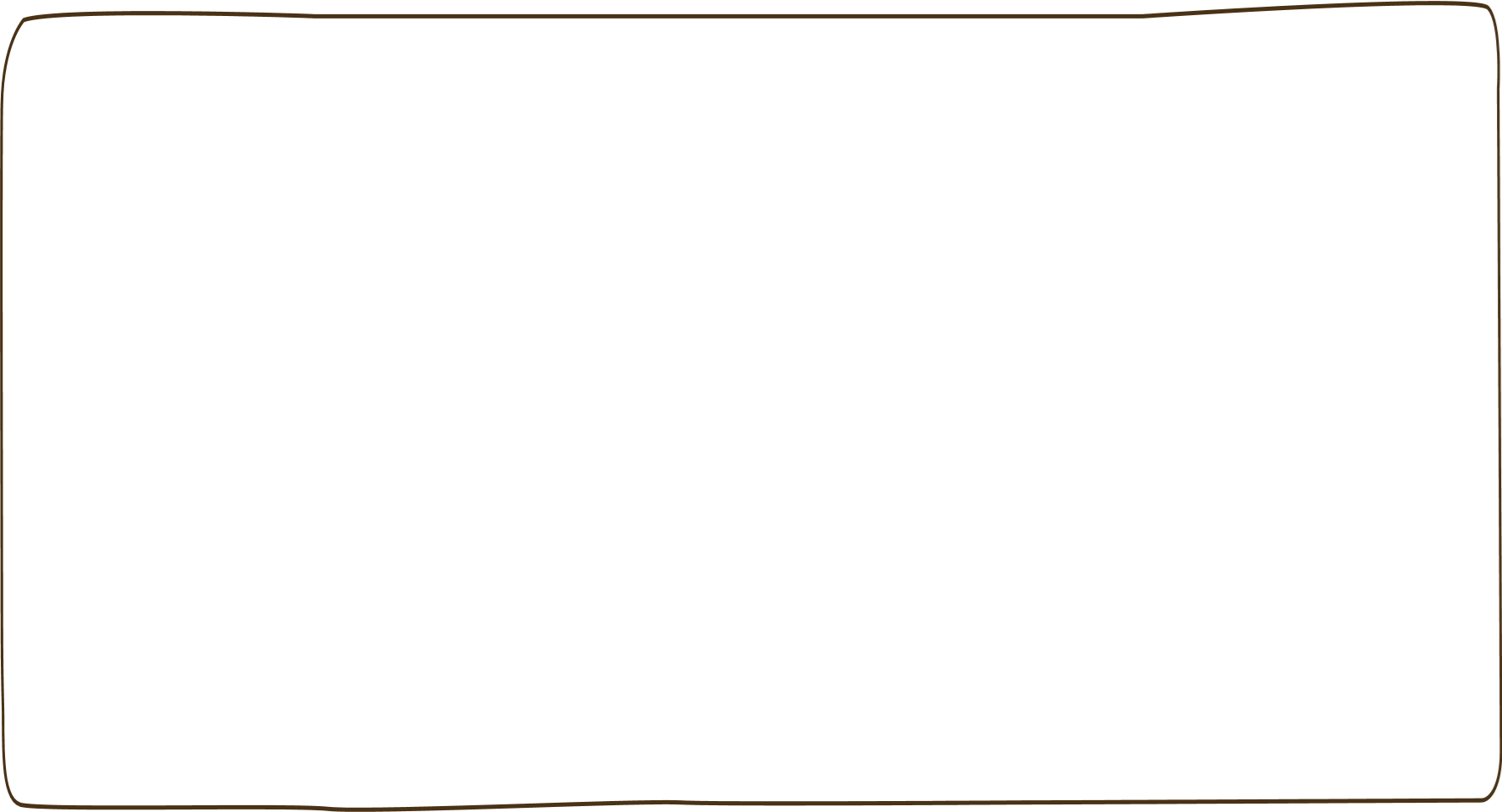 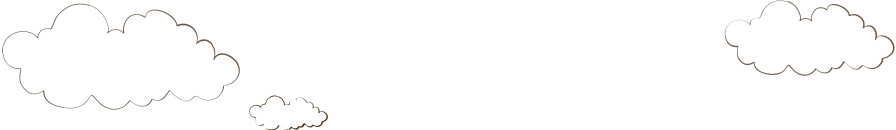 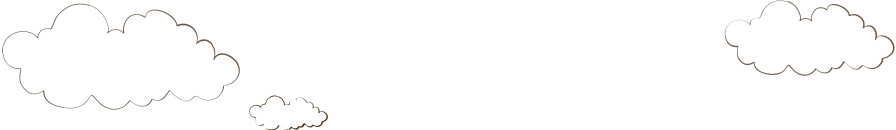 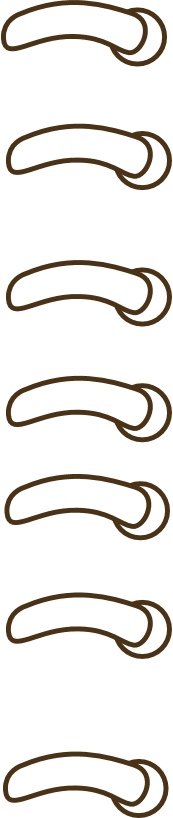 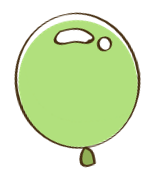 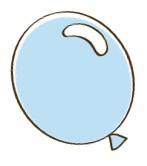 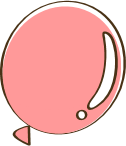 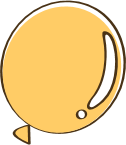 2
0
2
3
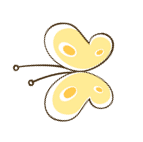 Thanks for listening.
Welcome to ask questions
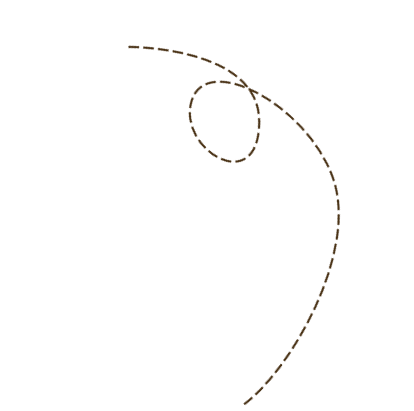 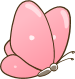 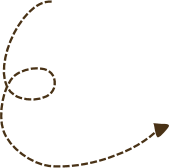 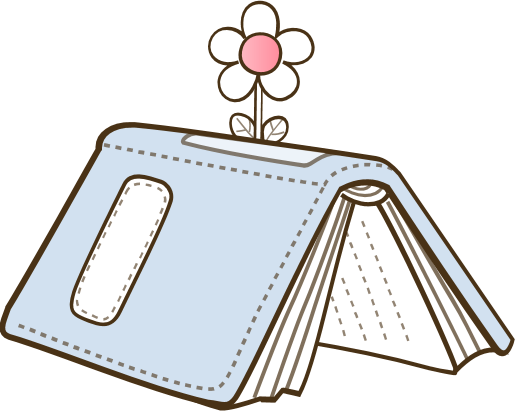 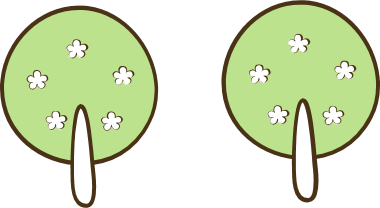